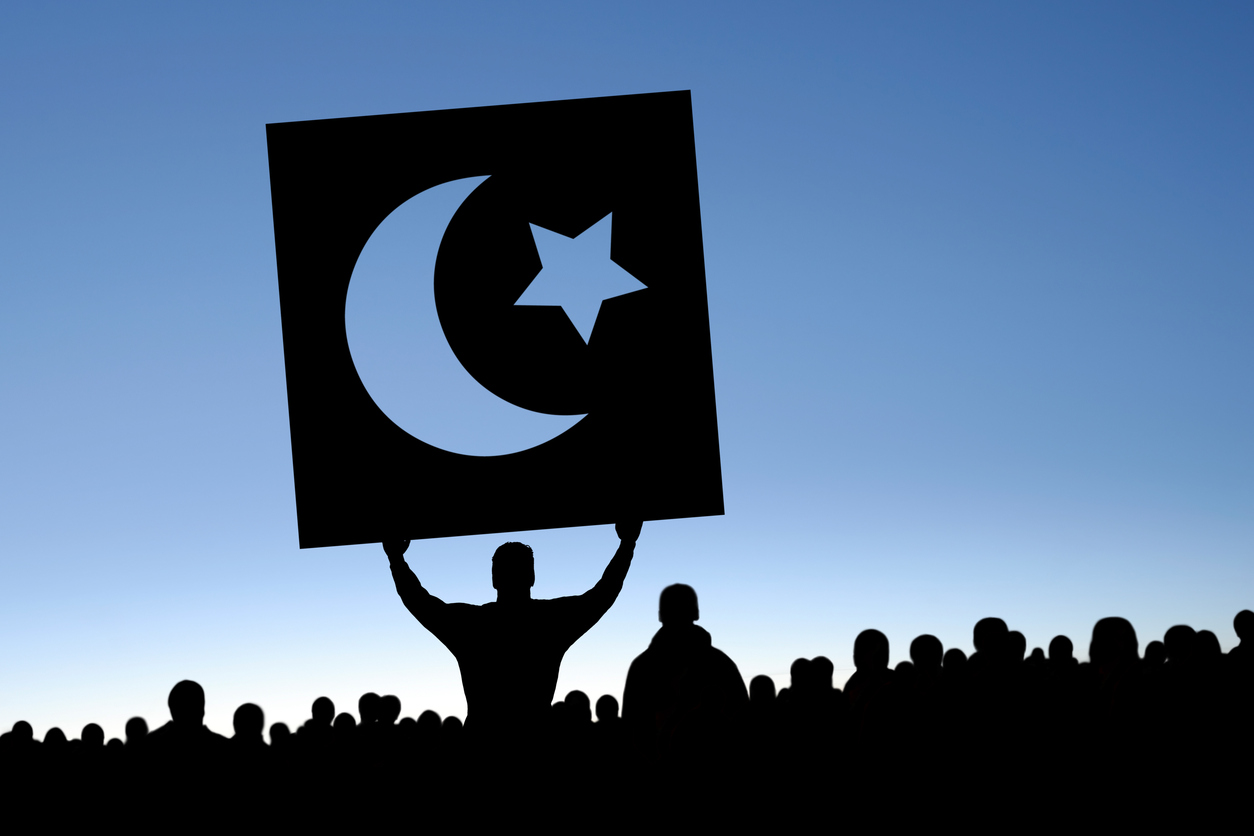 Tio år efter Arabiska våren
Var befinner sig Nordafrika idag? 

Av: Linda El-Naggar
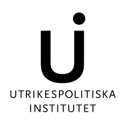 Foto: sharply_done, via iStockphoto
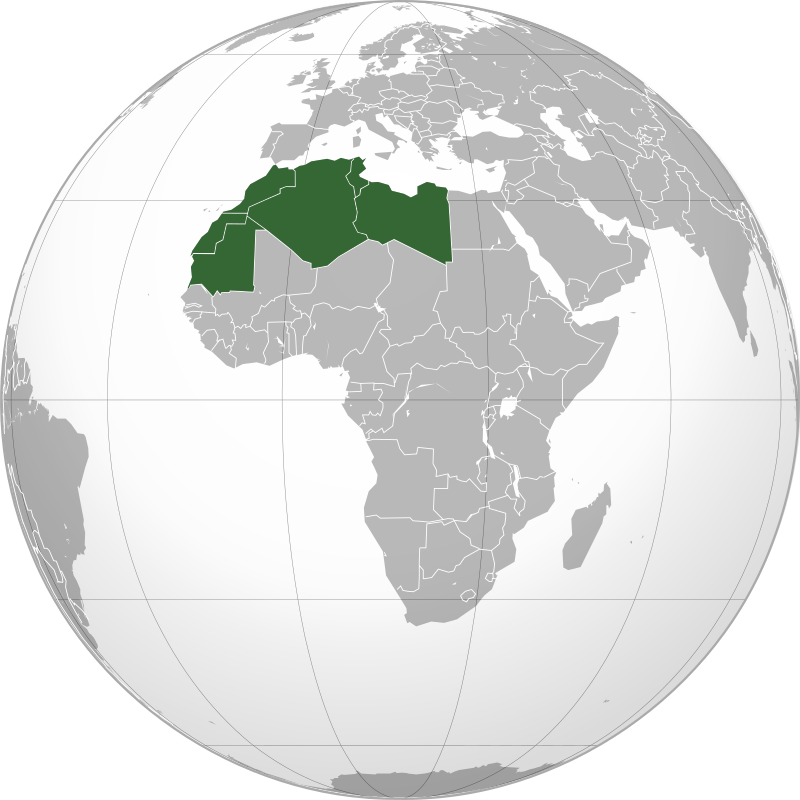 Disposition
Arabiska våren i Marocko, Algeriet och Tunisien
Nordafrika idag: politiken, ekonomin och samhället
Sverige och Nordafrika
Frågor
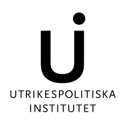 Foto: via Wikipedia
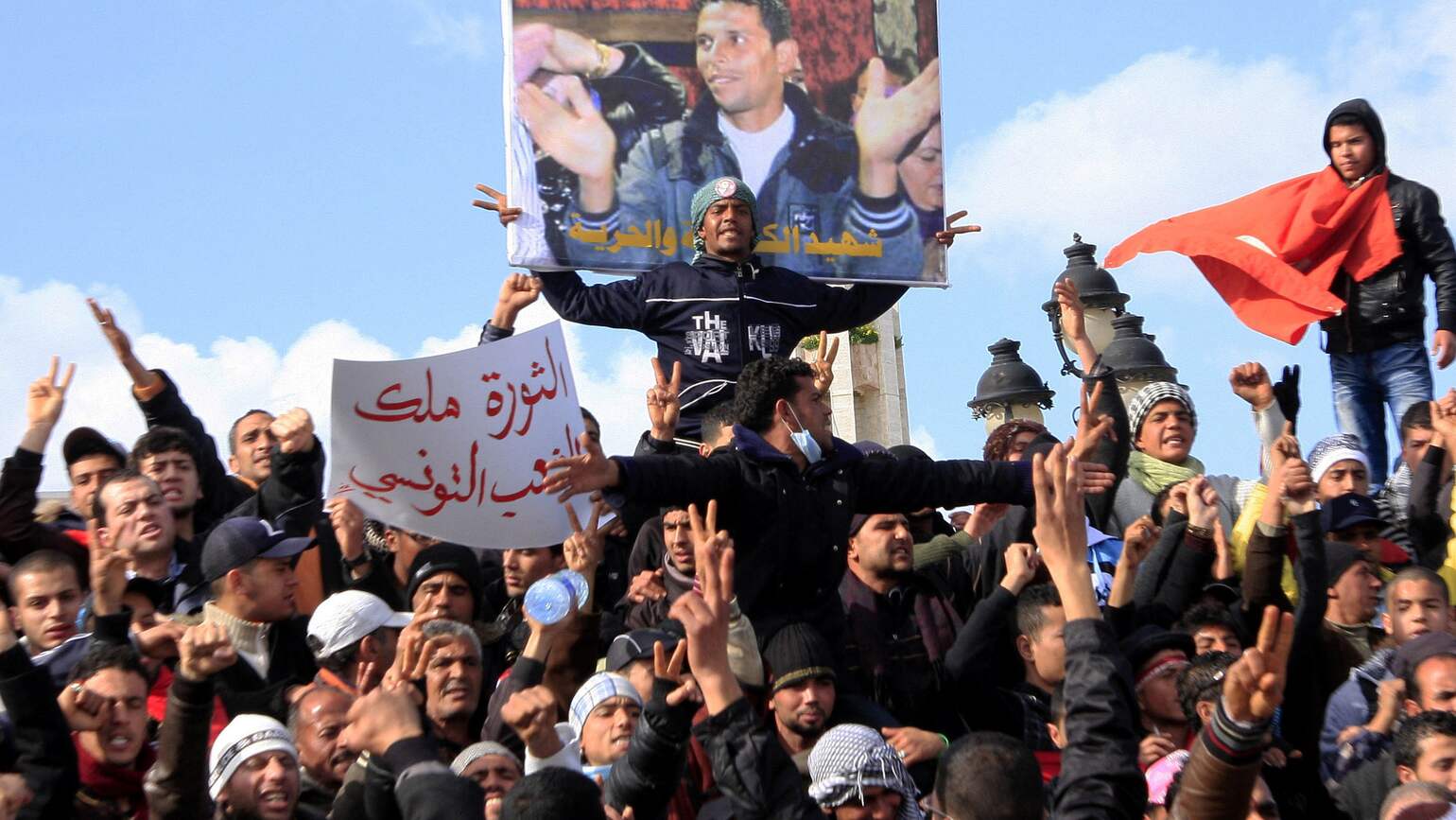 Arabiska våren: i moderata Tunisien
Ökade demonstrationer och strejker runt valen 2009
Mohammed Bouazizi tänder eld på sig själv i Sidi Bouzid 
Krav: ”bröd, frihet och social rättvisa” 
Ben Ali avsätts och det politiska landskapet förändras dramatiskt
Enda landet där en genuin demokratiseringsprocess har etablerats
Val oktober 2011: islamistiska Ennahda blir den framträdande politiska kraften 
Konstitutionen 2014: en av arabvärldens mest progressiva
Näringslivet: kvar i gamla maktkretsar
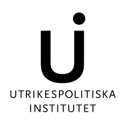 Foto: Salah Habibi, via AP
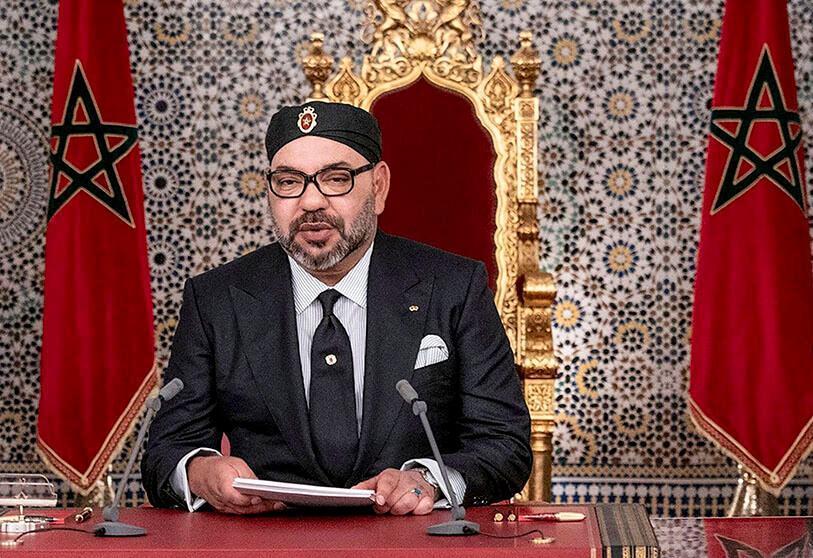 Arabiska våren: i konservativa Marocko
Ökad social oro runt valen 2007
20 februari 2011: massdemonstrationer
Unga är framträdande i protesterna
Kungen dämpar missnöjet: grundlagsförändringar och tidigarelagda val
Val november 2011: islamistiska PJD vinner mark  första islamistiska regeringen bildas 2012
Löften om ett självständigt parlament och oberoende rättsväsende: förverkligas inte
20 februari-rörelsen: förtrycks
Ökat våld i Syrien och Libyen: bidrar till minskade krav på politisk förändring
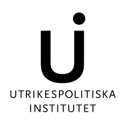 Foto: Via AFP/marockanska Palatset
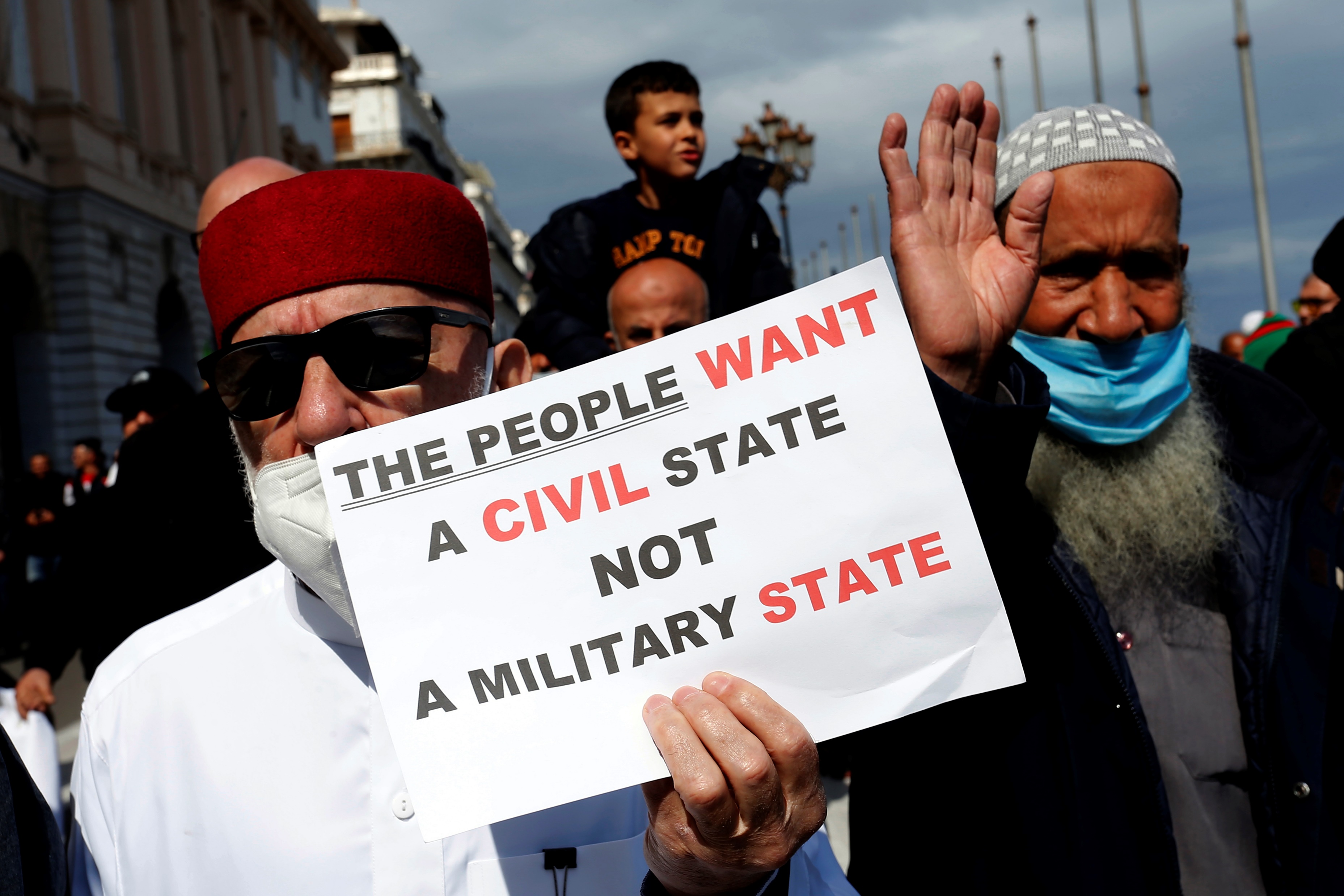 Arabiska våren: i revolutionära Algeriet
Tidigt 2000-tal: ökade demonstrationer, strejker och upplopp
2011: begränsade protester
Ingen koalition mellan sekulära och islamister
Närvaron av partierna RCD och MDS skrämmer bort många 
Februari 2019: miljontals protesterar mot Bouteflikas femte mandat
April 2019: Bouteflika avsätts efter 20 år vid makten 
Protesterna fortsätter: folket kräver en civil stat, istället för en militär
December 2019: insidern Tebboune väljs till president
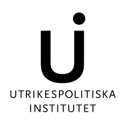 Foto: Toufik Doudou, via AP
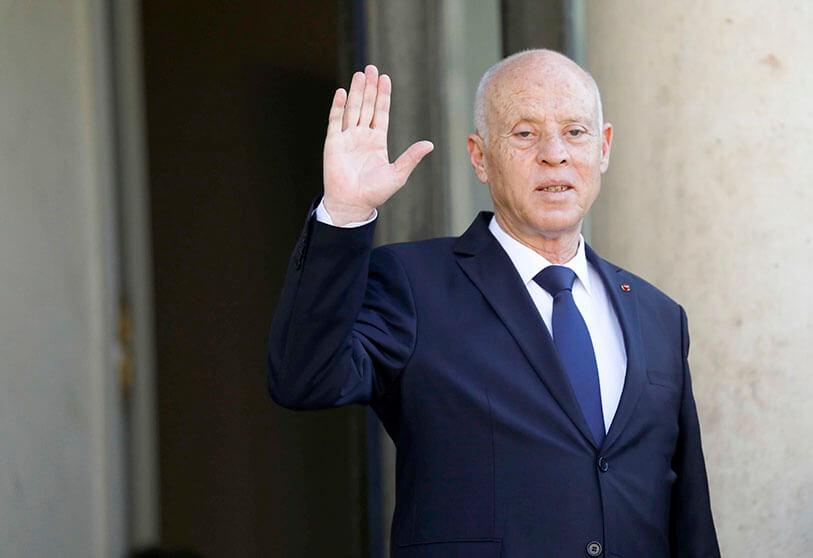 Nordafrika idag: politiken
Tunisien
25 juli 2021 – President Kaïs Saïeds maktkupp, undantagstillstånd nu förlängt
Oktober 2021: ny regering på plats – PM Najla Bouden Romdane

Marocko
September 2021: framgång för de liberala partierna RNI & PAM i parlamentsvalet
December 2020: normaliserar relationer med Israel  USA erkänner marockansk kontroll av Västsahara

Algeriet
Arabiska våren 2.0: politisk kris sedan uppkomsten av proteströrelsen Hirak i februari 2019
Brutna relationer med Marocko, kyligt med Frankrike
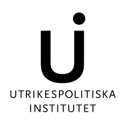 Foto: Reuters
Nordafrika idag: ekonomin
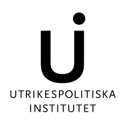 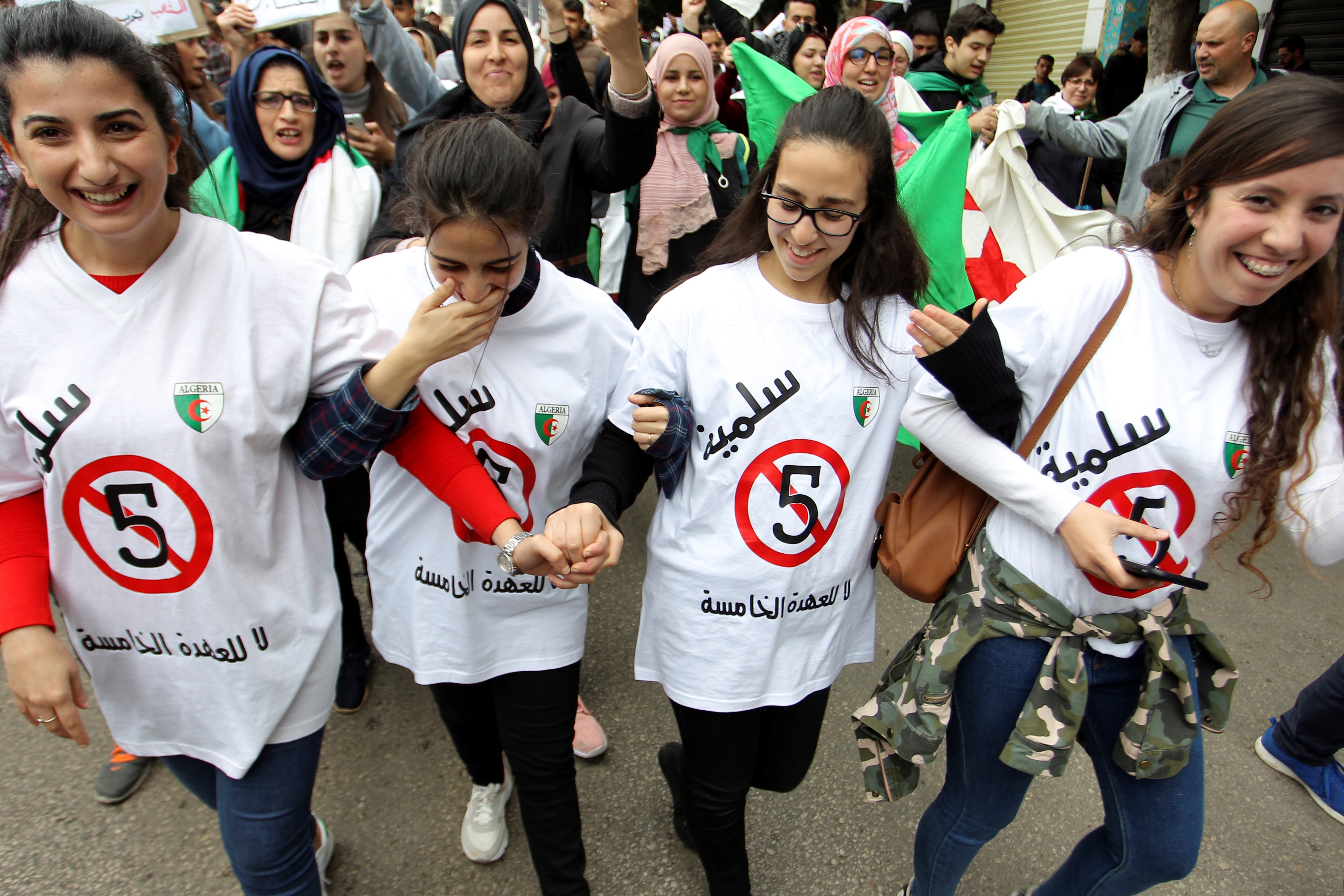 Nordafrika idag: samhället
Tunisien
Protester är vanliga  pågående förtroendekris för politikerna
Polarisering mellan sekulära och islamister

Marocko
Protestvåg i Rif-regionen 2016-2017: krav på social rättvisa och utveckling, minskad korruption och fler arbetstillfällen 
Migranter skickades över till Spanien i maj 2021, i syfte att pressa Madrid gällande Västsaharafrågan 

Algeriet
Pågående proteströrelse mot "systemet", strejker & arbetsmarknadskonflikter
Ökning av "harragas" - irreguljär migration till Europa
Foto: Anis Belghoul, via AP
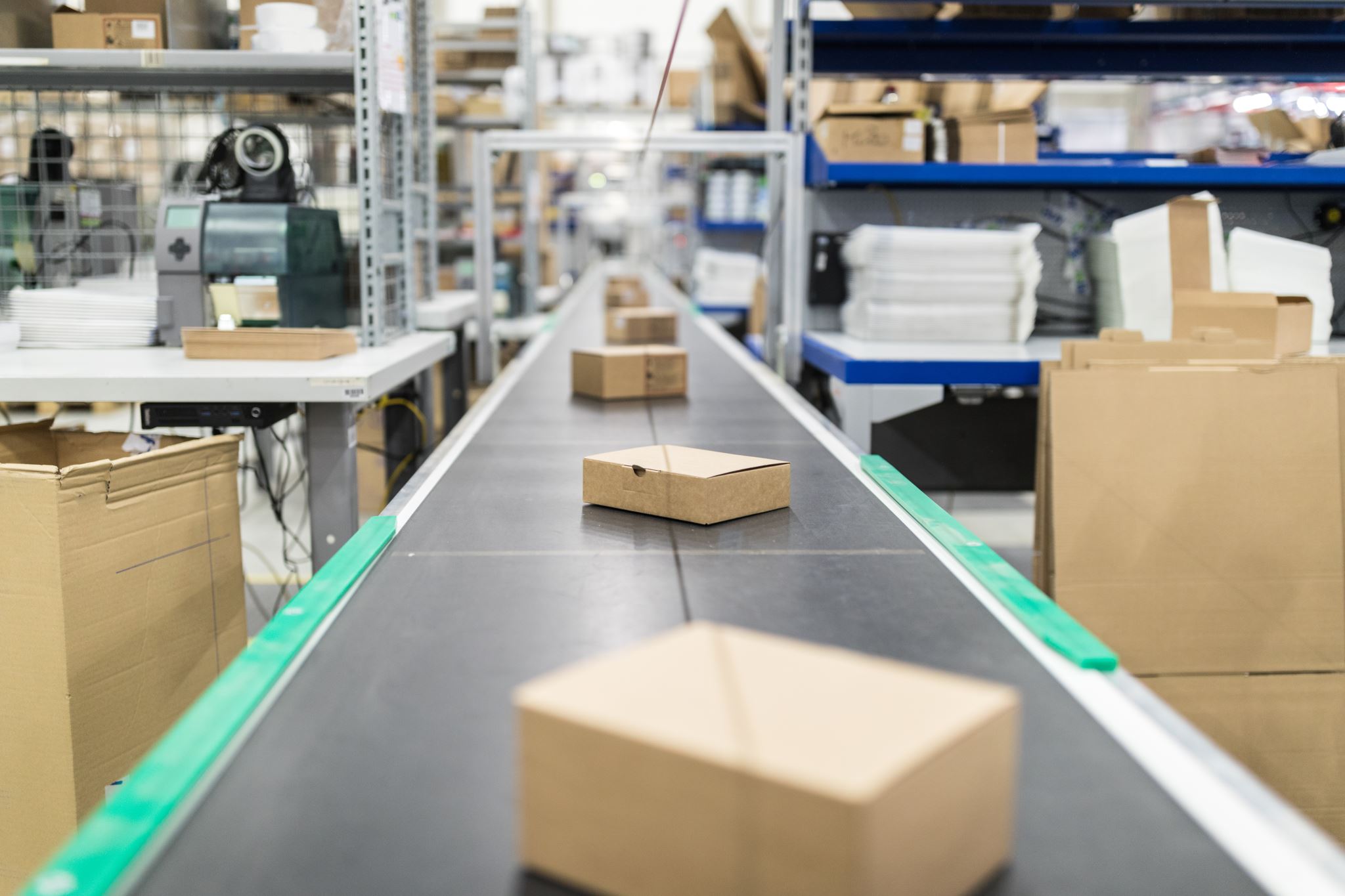 Sverige och Nordafrika
Tunisien
Förbindelser sedan 1736 
Svensk export: verkstadsprodukter, trävaror & transportmedel
Import: råvaror och bränslen, kläder

Marocko
Förbindelser sedan 1763
Svensk export: trävaror och verkstadsprodukter
Import: eldistribution och citrusfrukter

Algeriet
Förbindelser sedan 1729 
Svensk export: trävaror och verkstadsprodukter
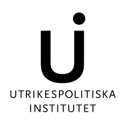 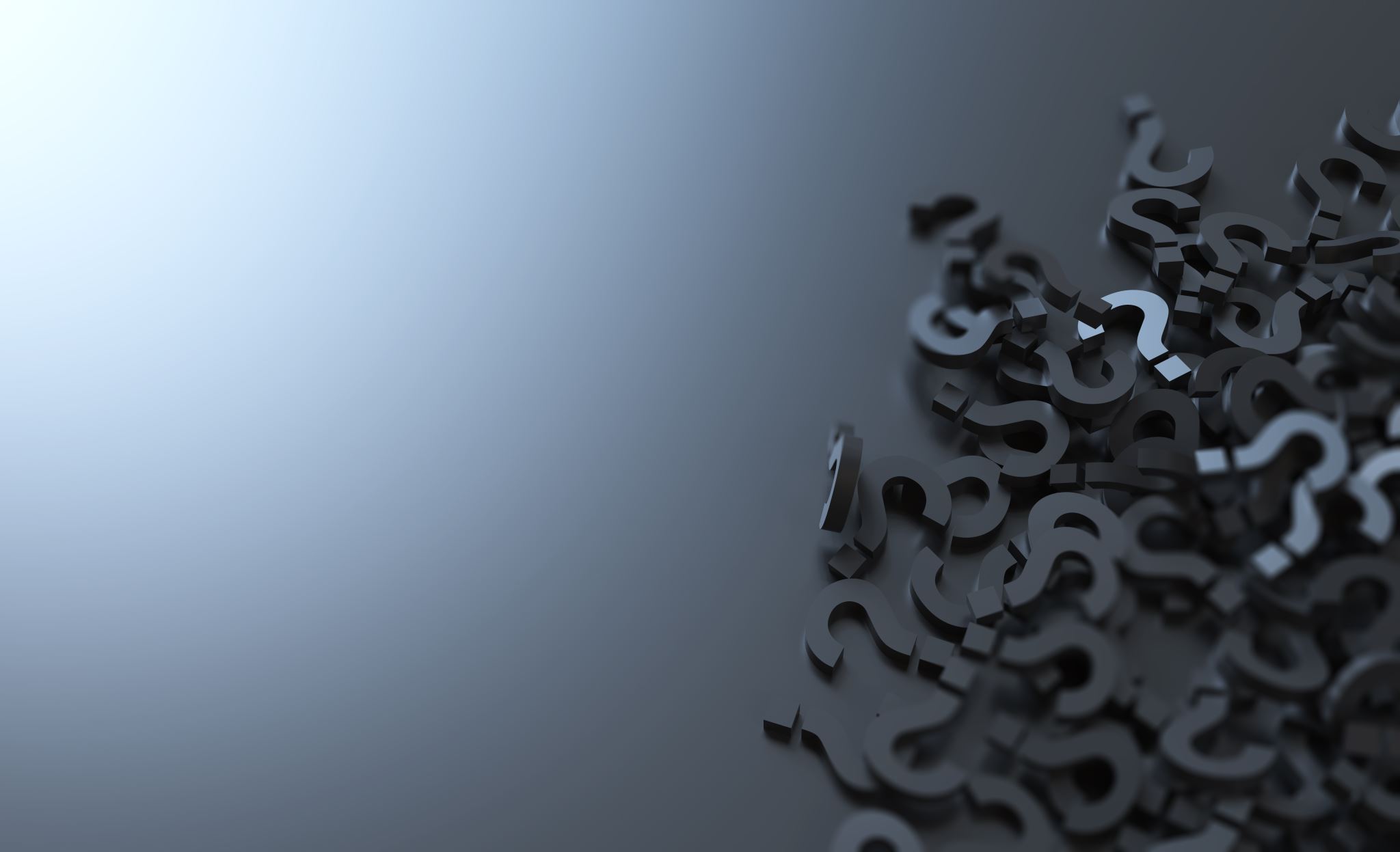 Frågor?
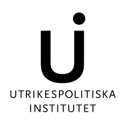 Av: Linda El-Naggar